Ci3T at Lincoln Elementary
Comprehensive, Integrated, Three-Tiered Model of Prevention
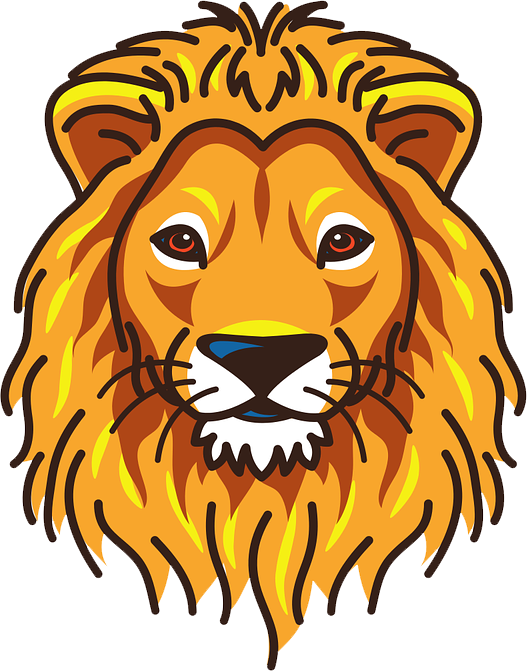 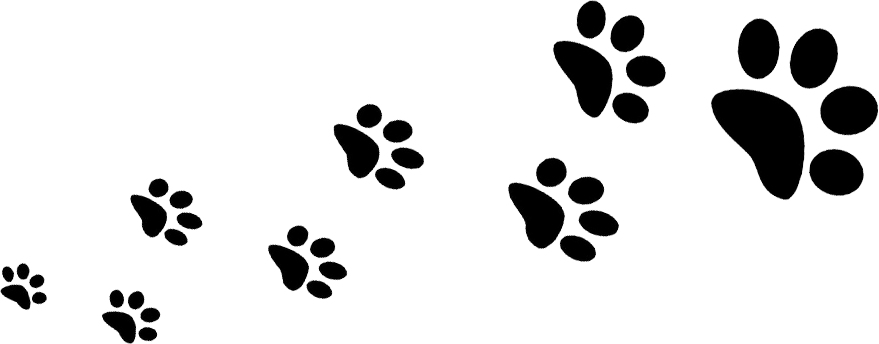 (Lane, Kalberg, & Menzies, 2009)
Goal: Reduce Harm
Specialized individual systems       for students with high risk
Tier 3
Tertiary Prevention  (≈5%)
Goal: Reverse Harm
Specialized group systems 
for students at risk
Tier 2
Secondary Prevention (≈15%)
Goal: Prevent Harm
School/classroom-wide systems for all students, staff, & settings
Tier 1
Primary Prevention (≈80%)
Academic	◇	Behavioral	◇	Social
	Validated Curricula	PBIS Framework	Validated Curricula
Treatment Integrity & Social Validity
Lincoln Elementary Ticket
Student: 										 Grade: 		
Teacher: 										 Date: 		
Location: 	□ Classroom 	□ Hallway		□ Cafeteria 	 □ Bathroom
		□ Playground	□ Bus		□ Arrival/ Dismissal	
I earned this ticket because I met the expectation:
	Be Respectful
	Be Responsible
	Give Best Effort
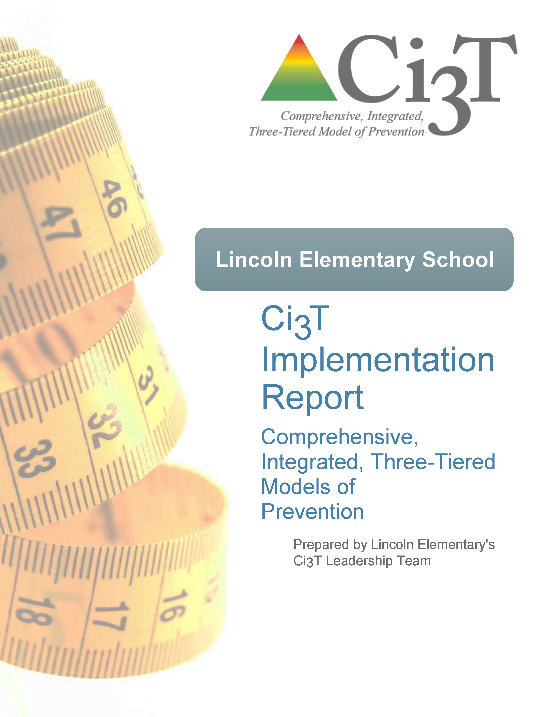 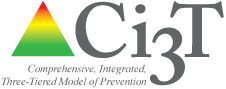